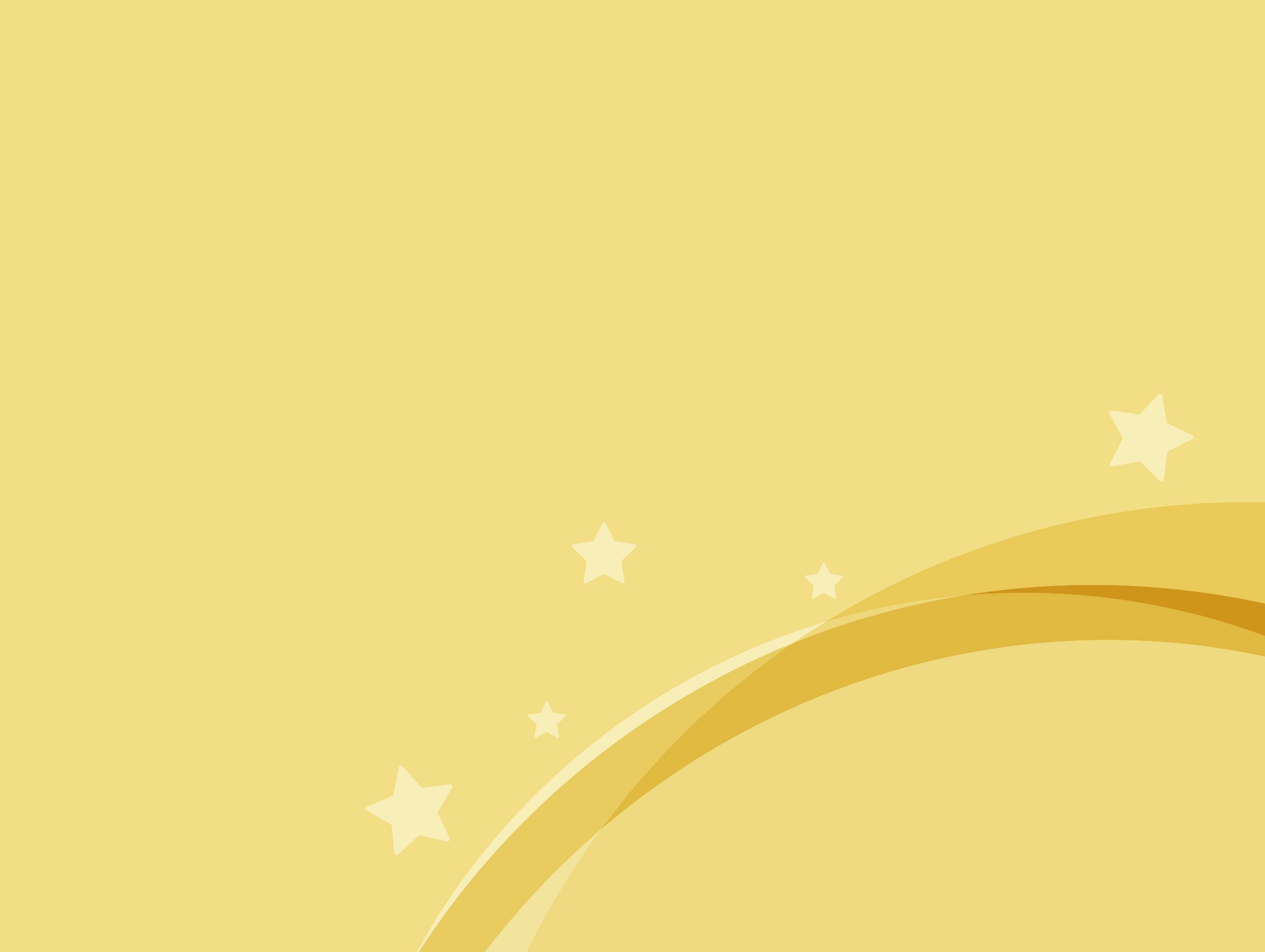 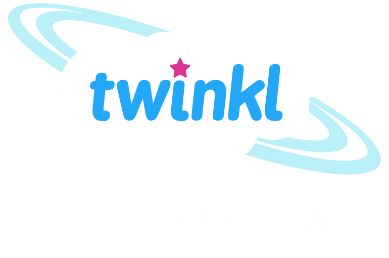 French
Family and Friends
Year One
French | Year 3 | Family and Friends | How Do You Spell? | Lesson 5
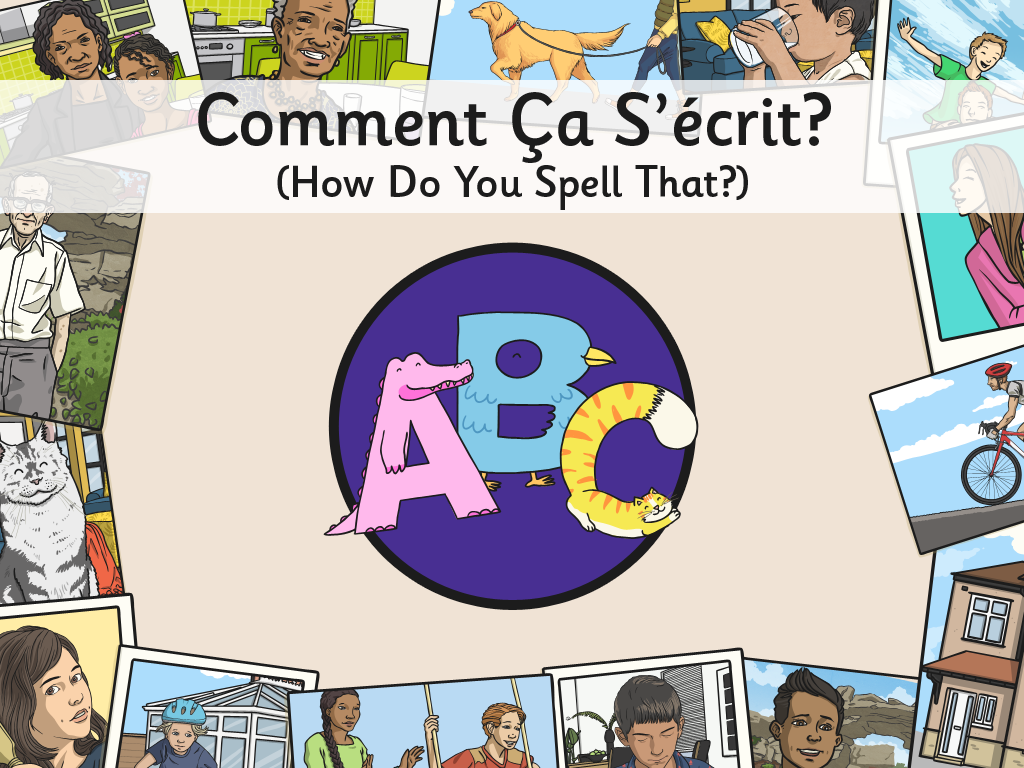 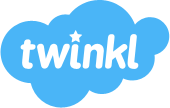 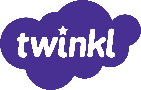 Aim
I can use French pronunciation of the alphabet to spell words.
Success Criteria
I can say letters of the French alphabet with good pronunciation.
I can ask for and give spellings using the French alphabet.
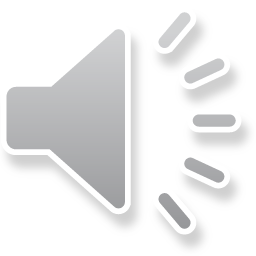 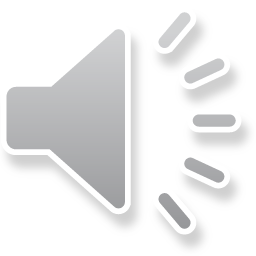 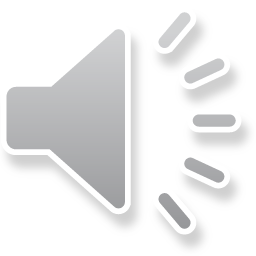 What Can You Remember?
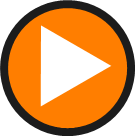 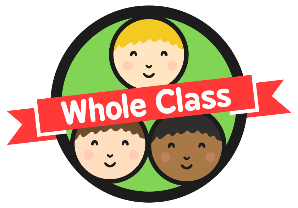 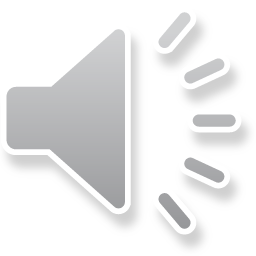 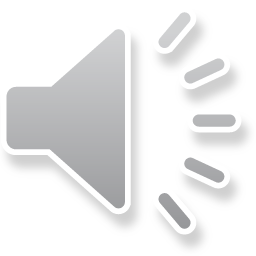 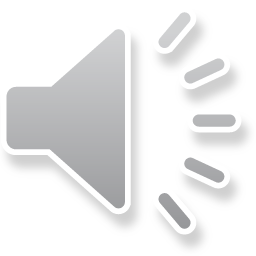 Click play buttons throughout to hear phrases and words.
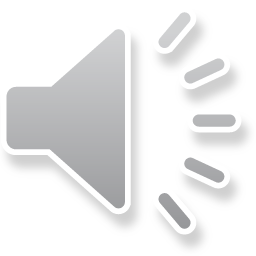 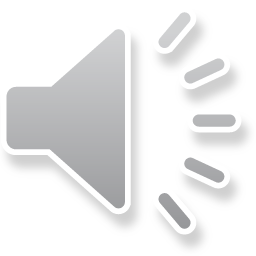 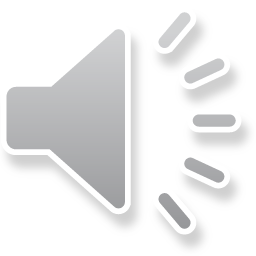 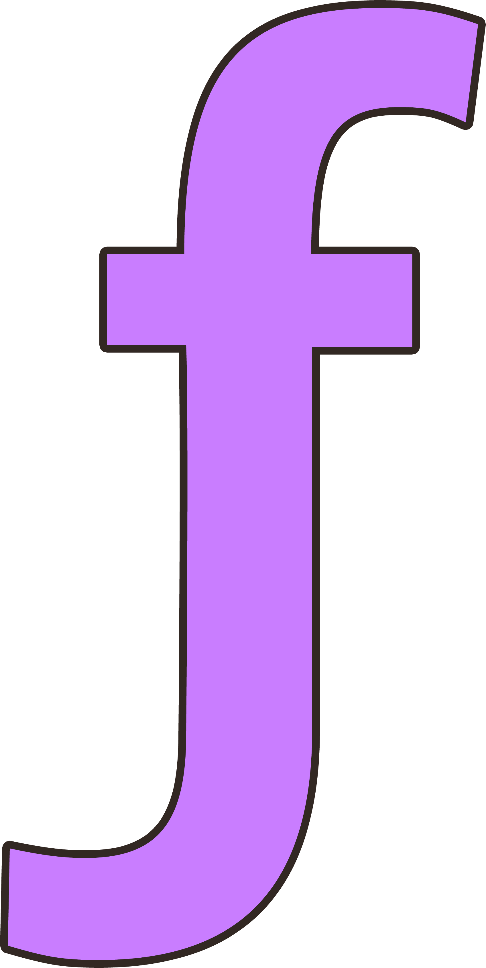 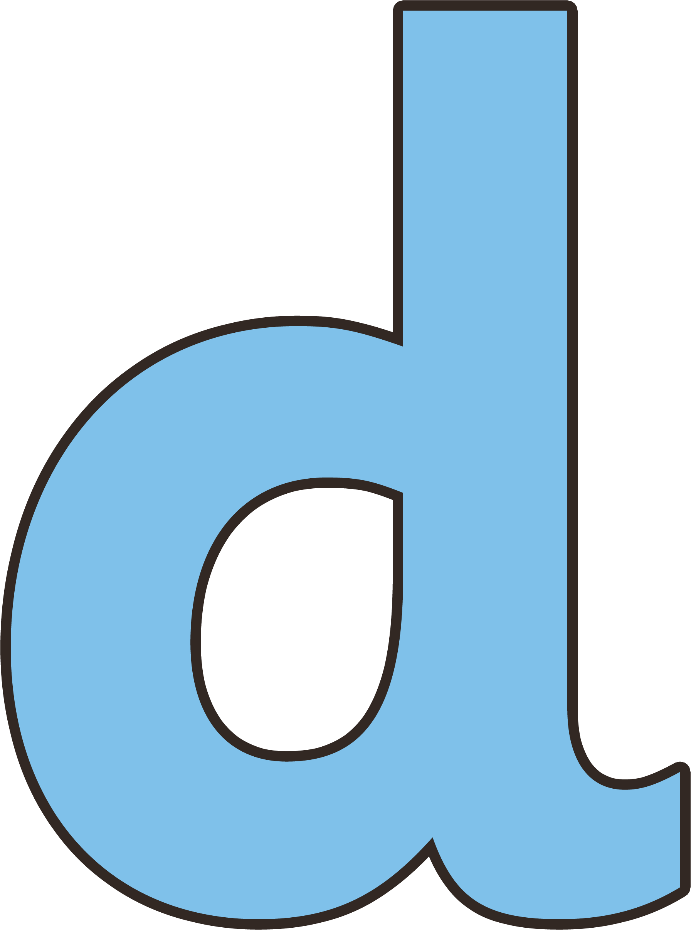 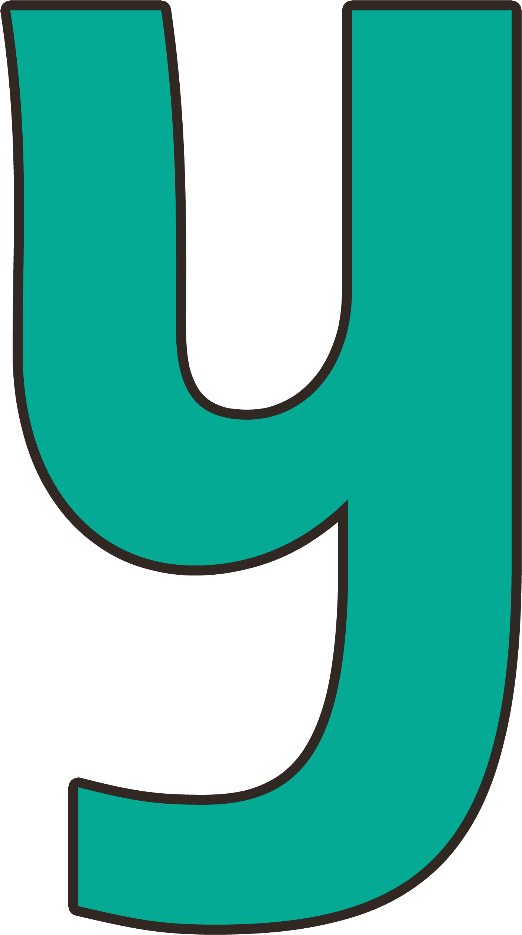 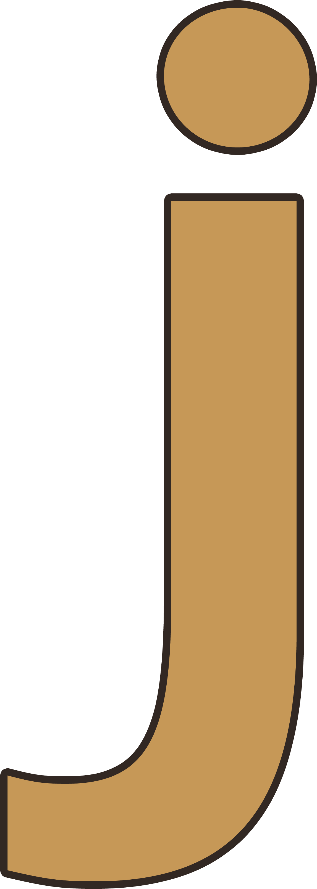 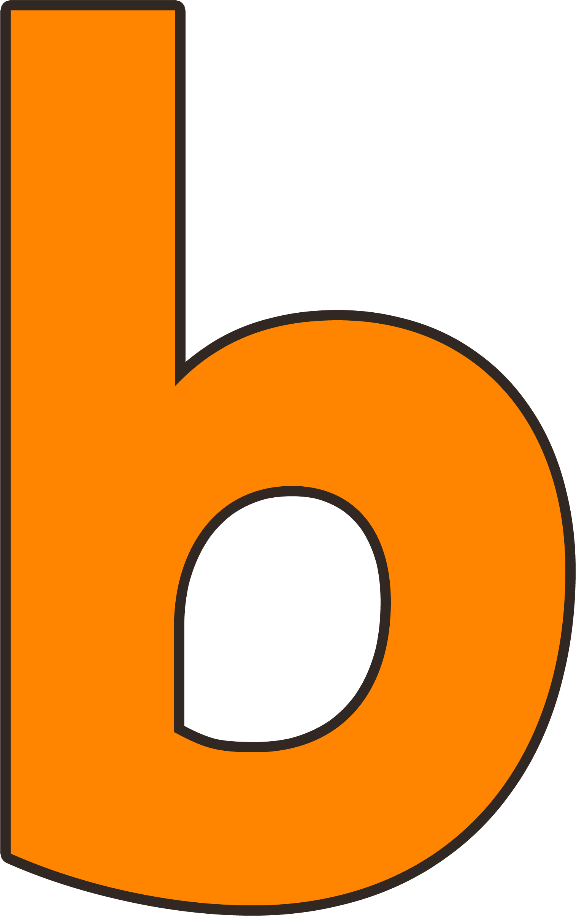 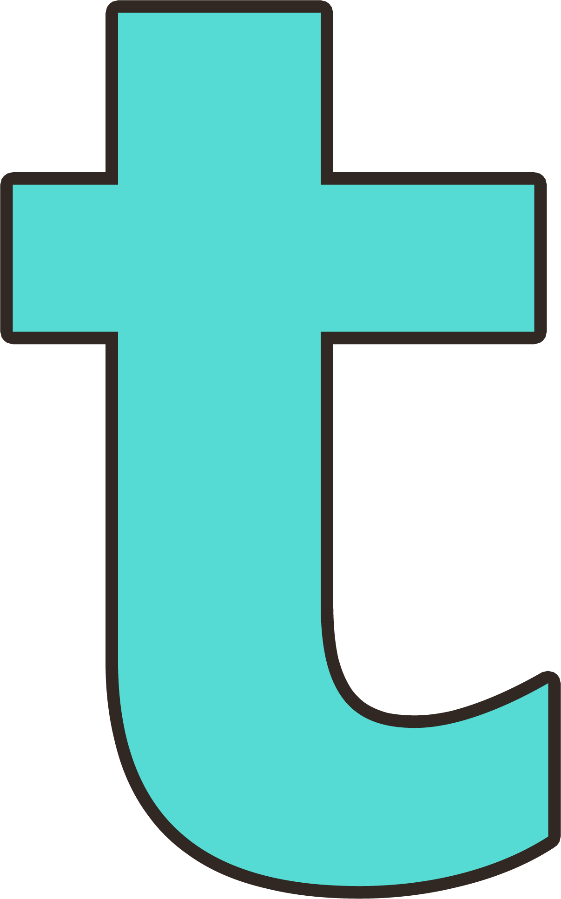 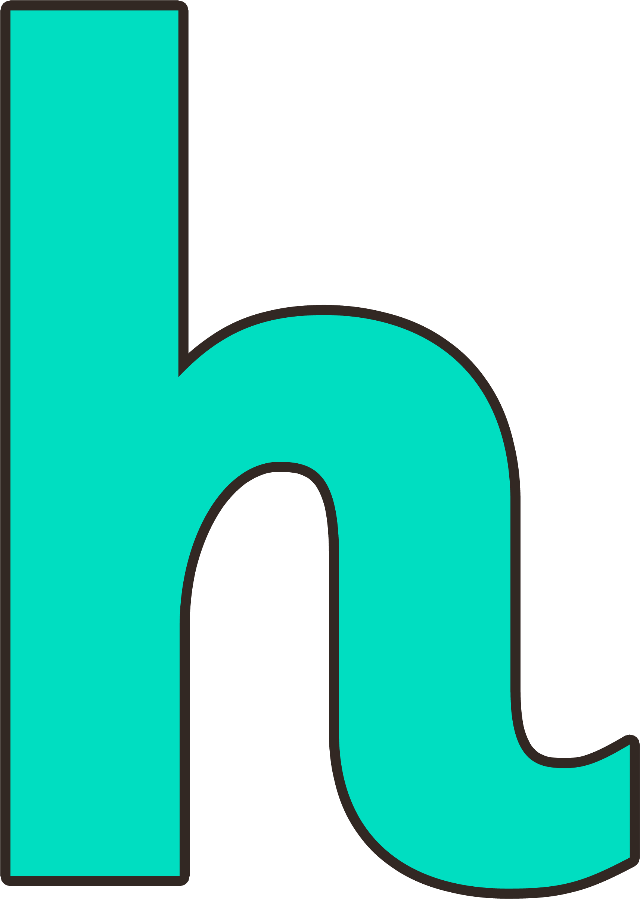 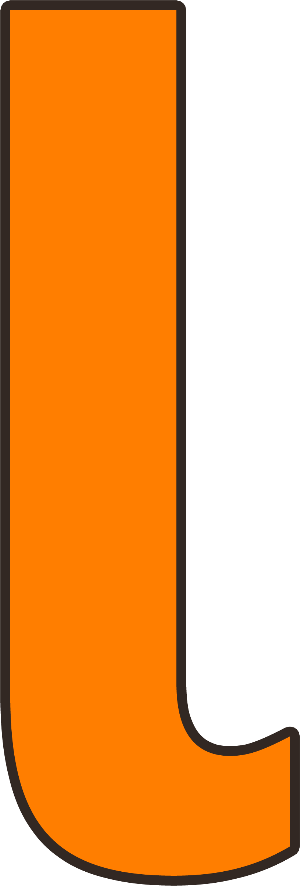 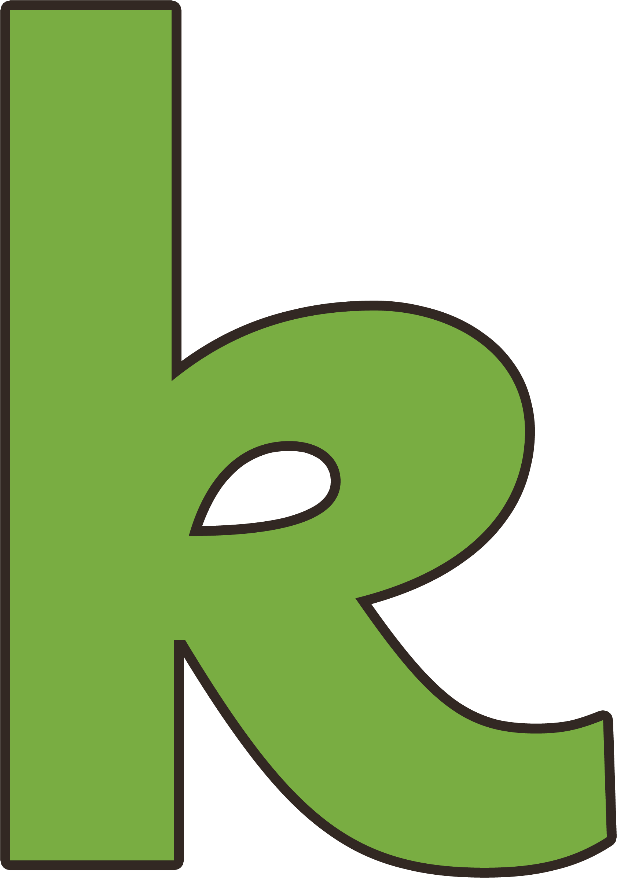 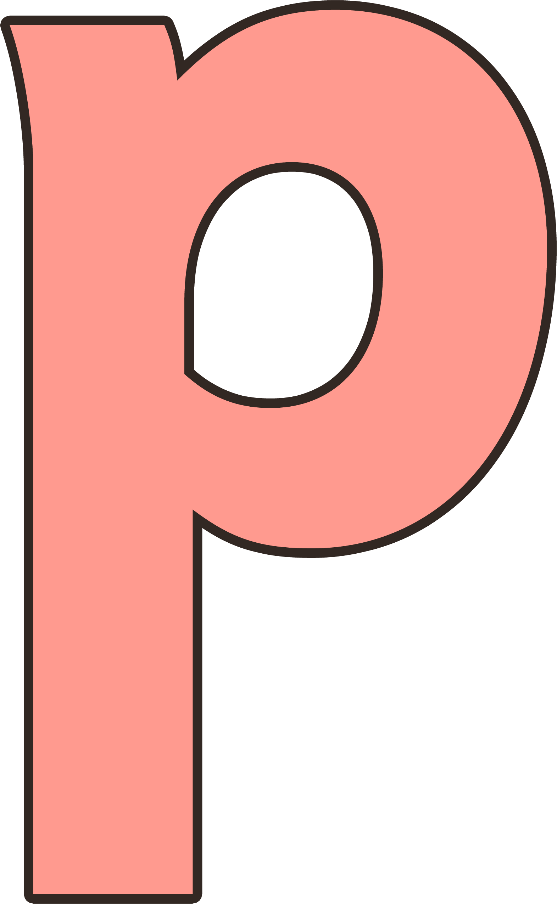 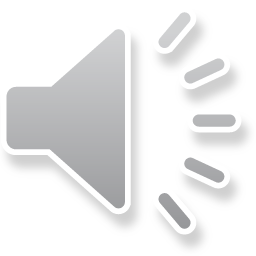 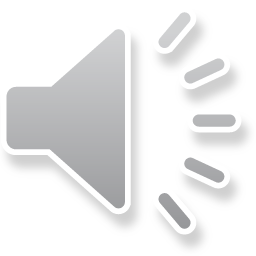 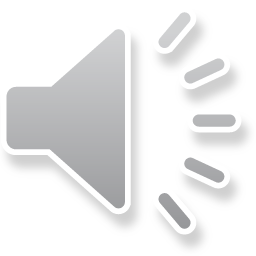 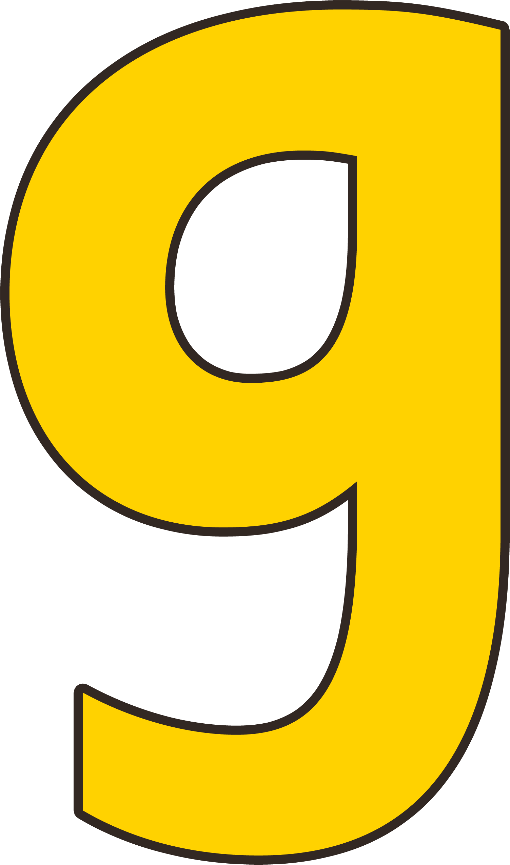 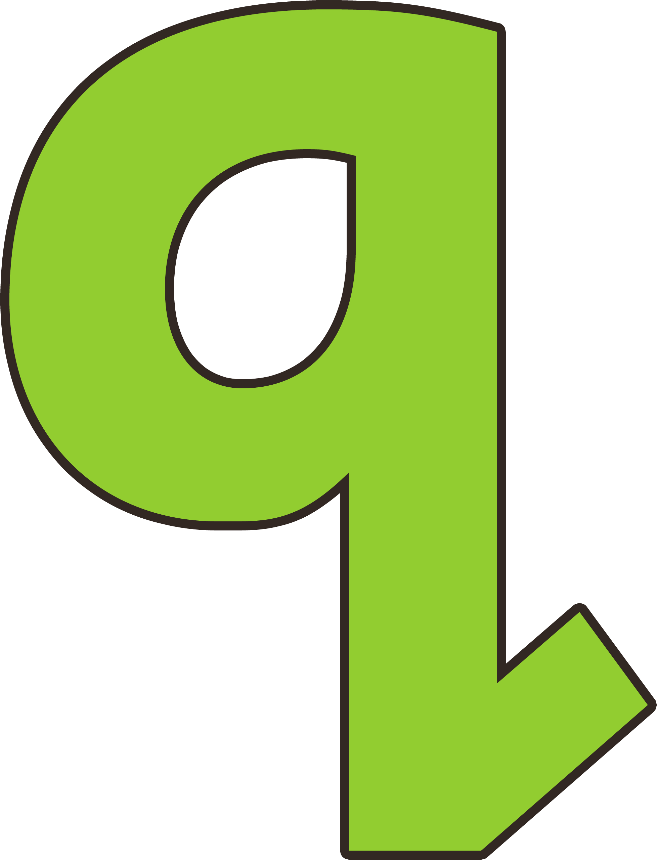 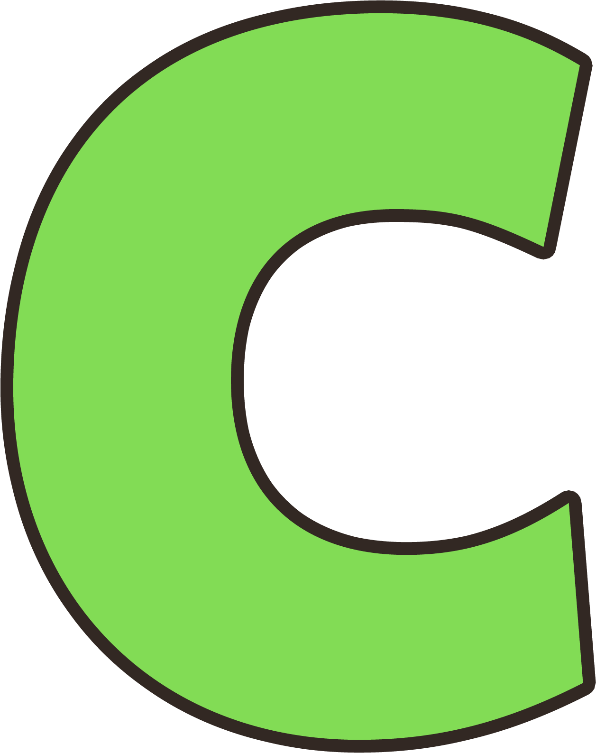 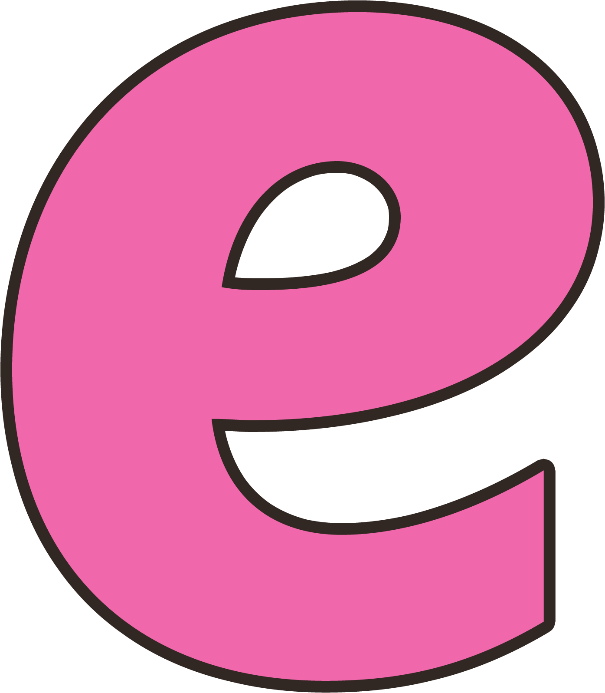 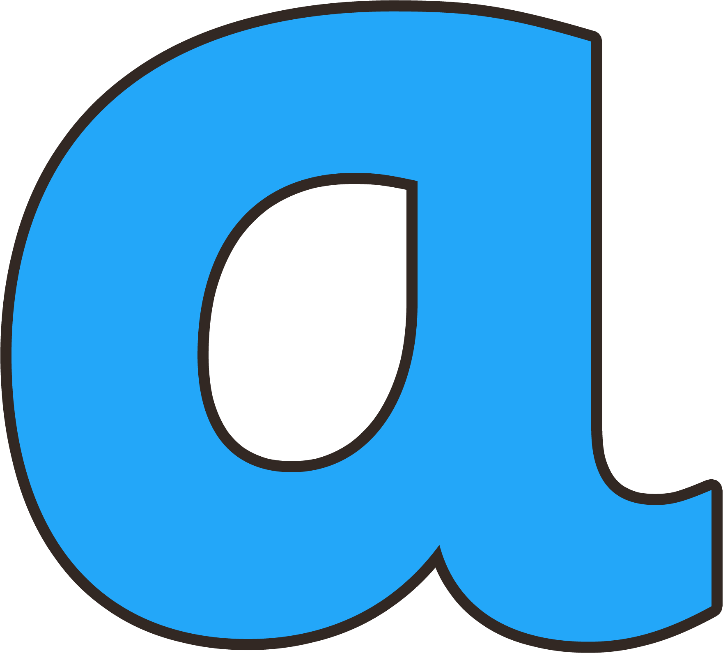 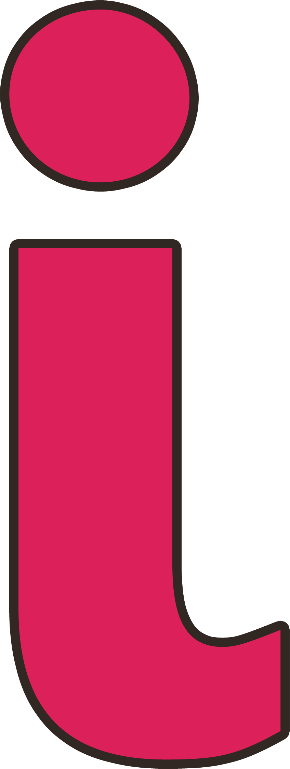 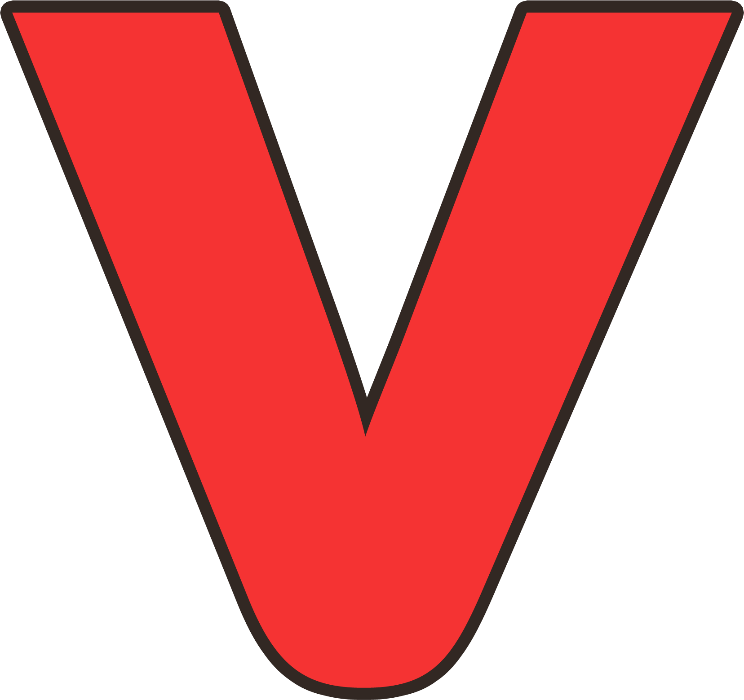 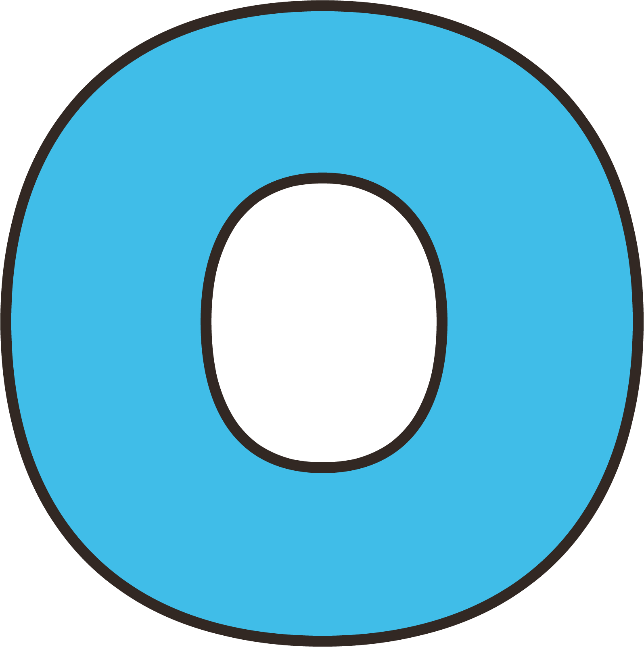 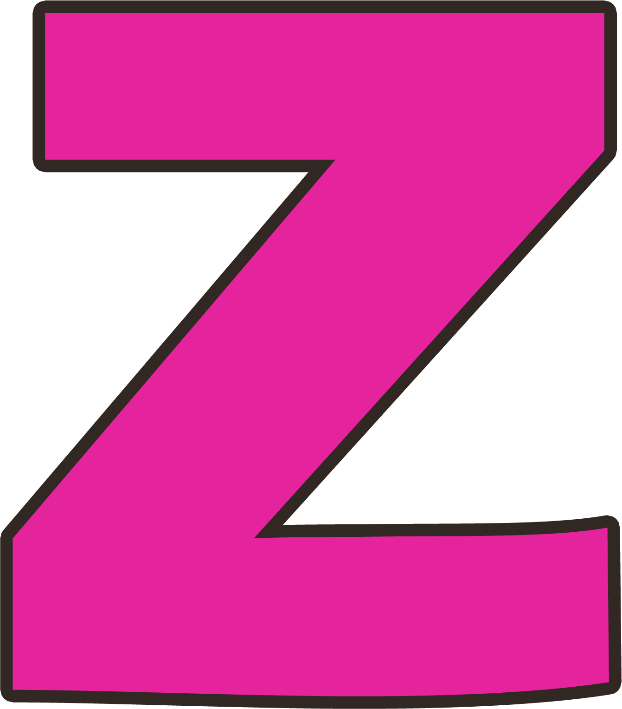 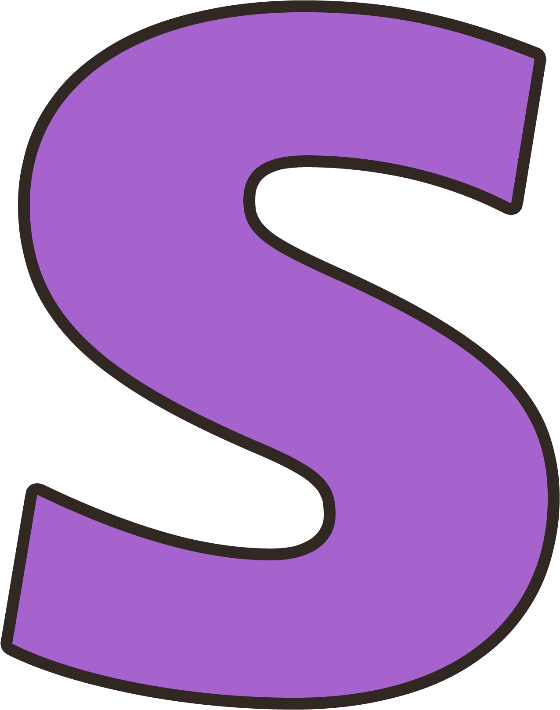 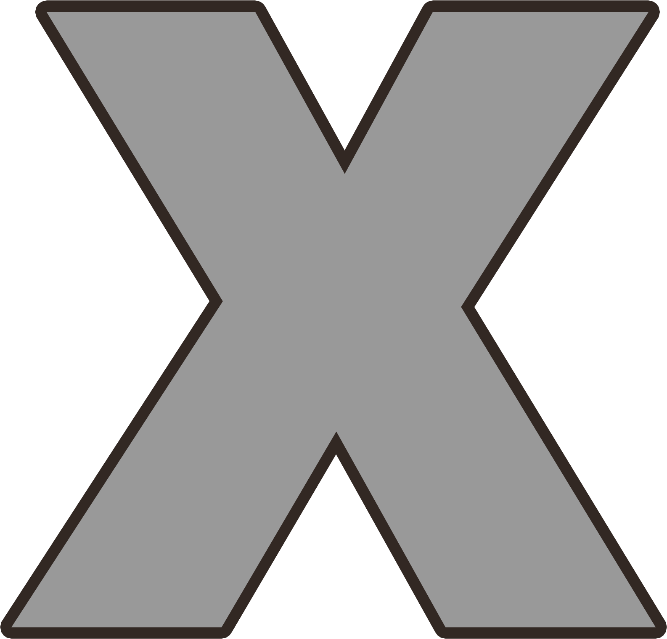 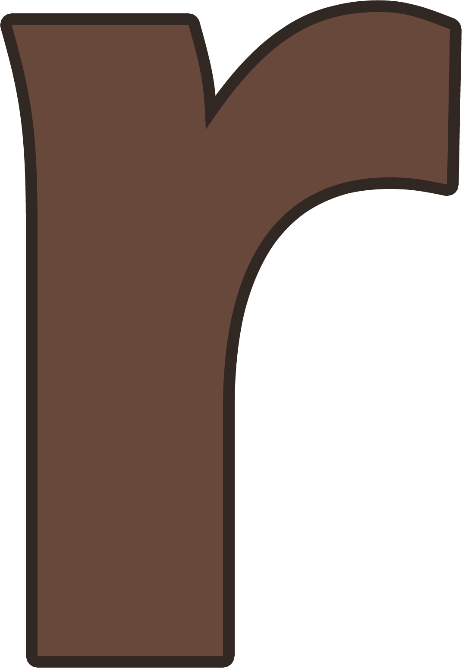 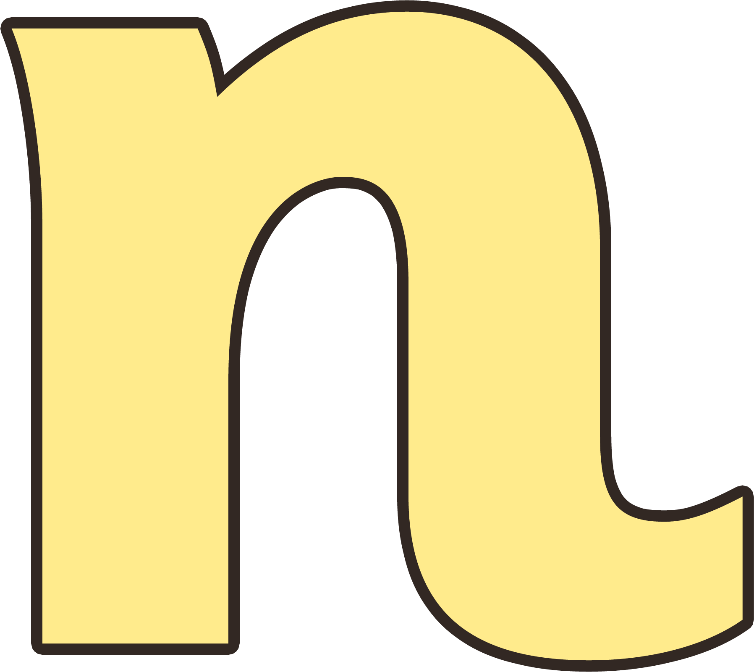 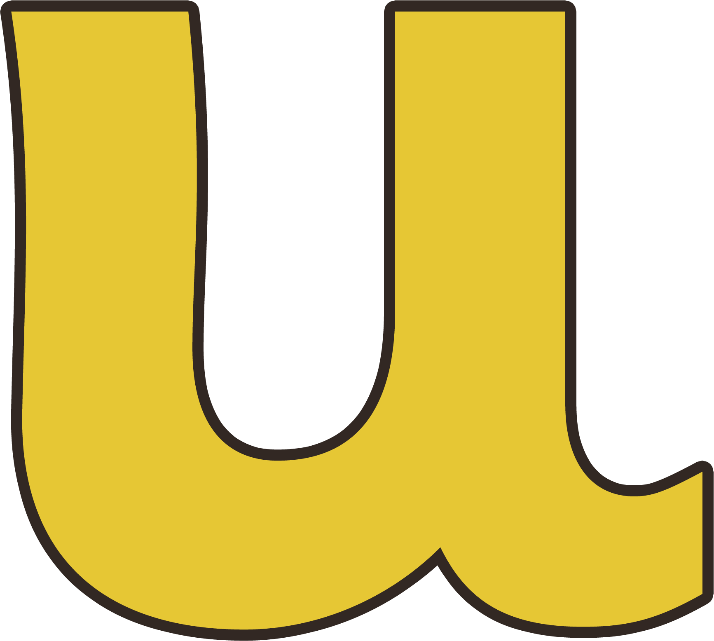 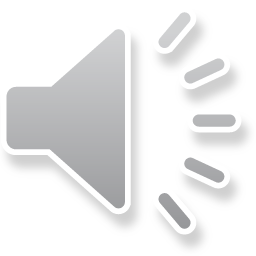 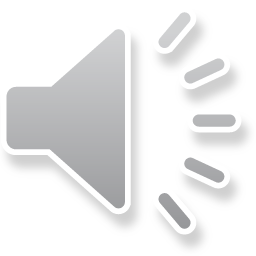 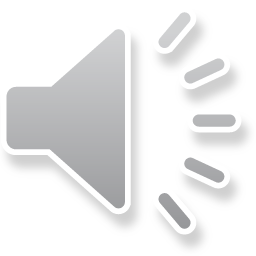 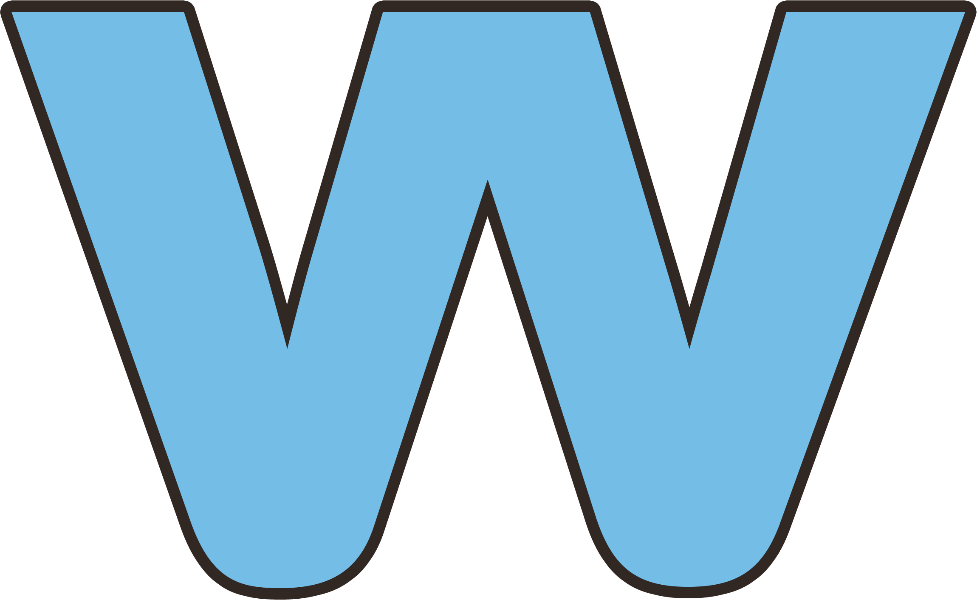 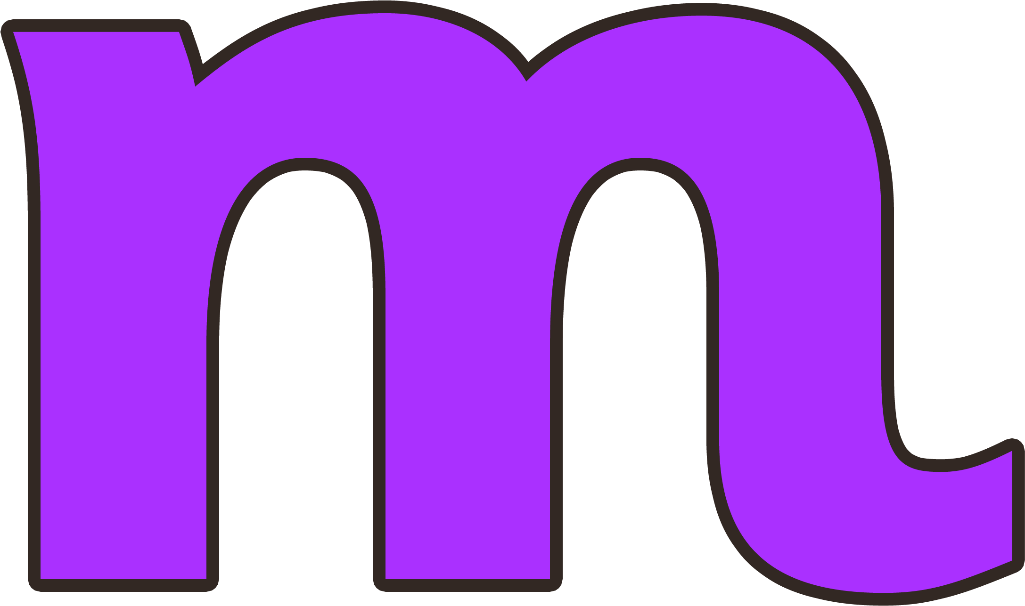 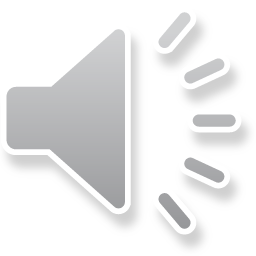 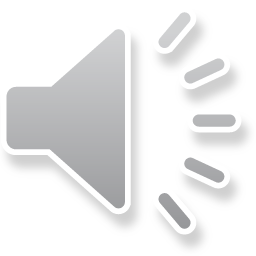 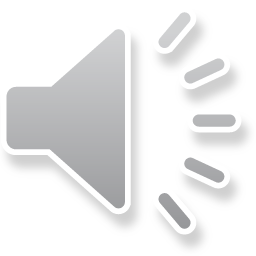 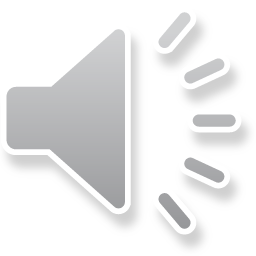 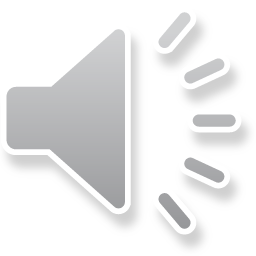 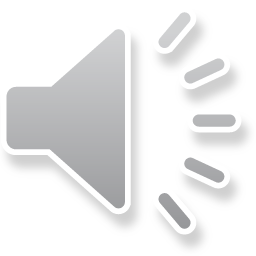 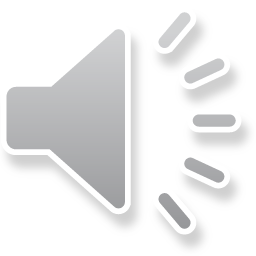 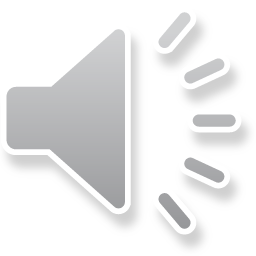 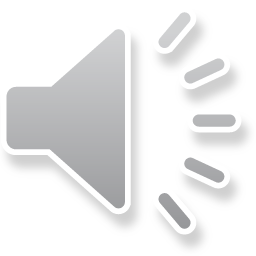 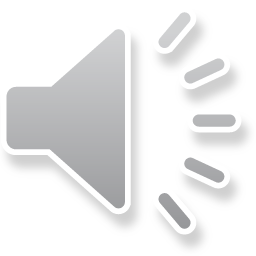 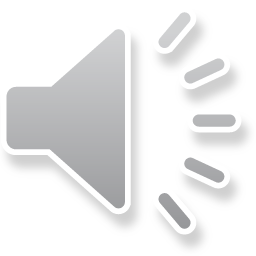 What Can You Remember?
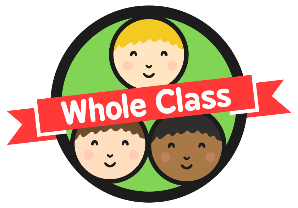 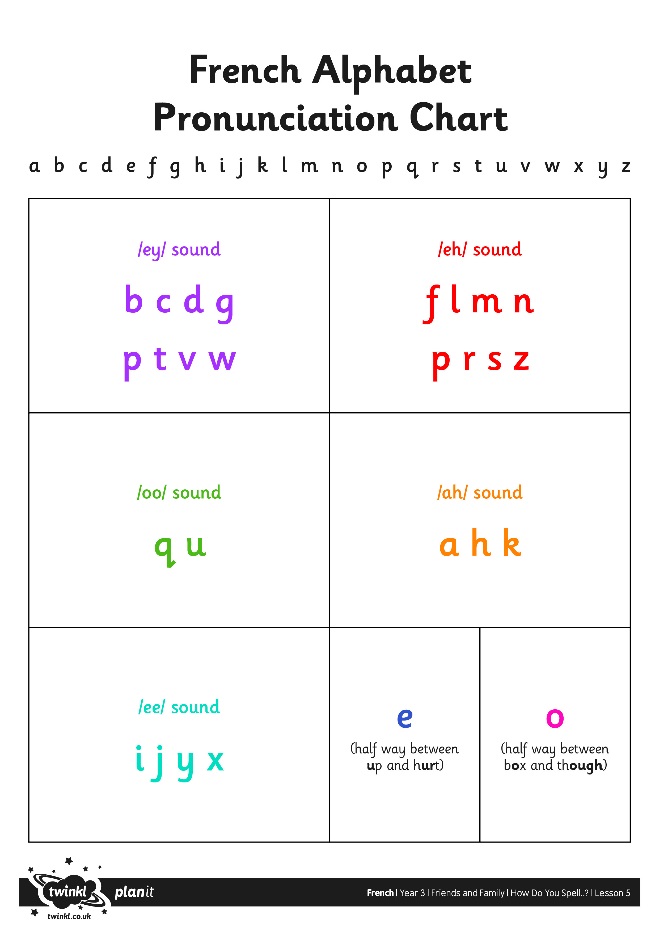 Comment T’Appelles-Tu?
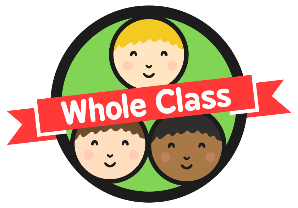 What was he/she saying?  
How do you know?
Comment t’appelles-tu?
What new word did we hear at the start of his/her name and surname?
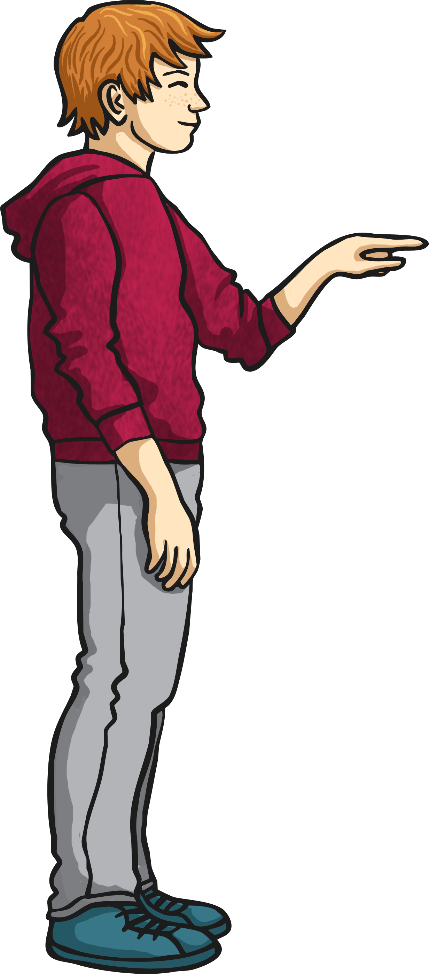 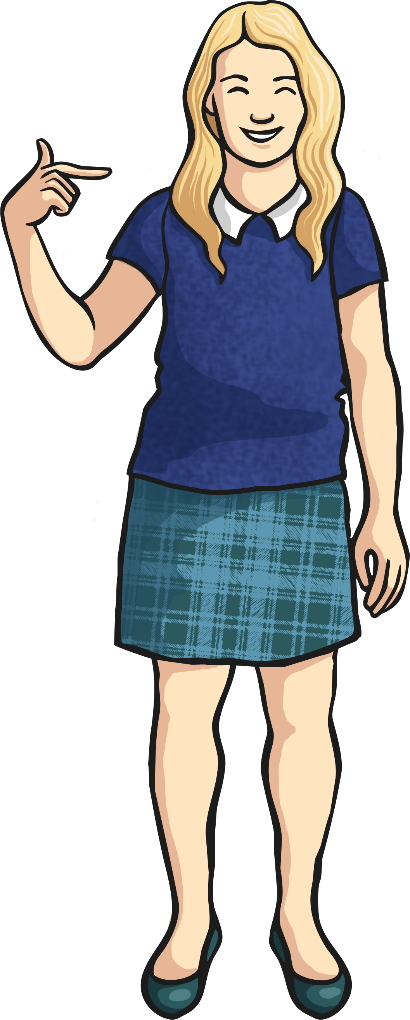 What do you think it means?
Je m’appelle….
Comment T’Appelles-Tu?
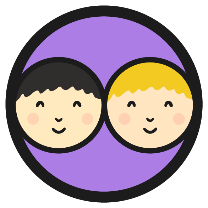 Comment t’appelles-tu?
Can you spell out your own name using French pronunciation of the letters?
Have a go with your 
talk partner.
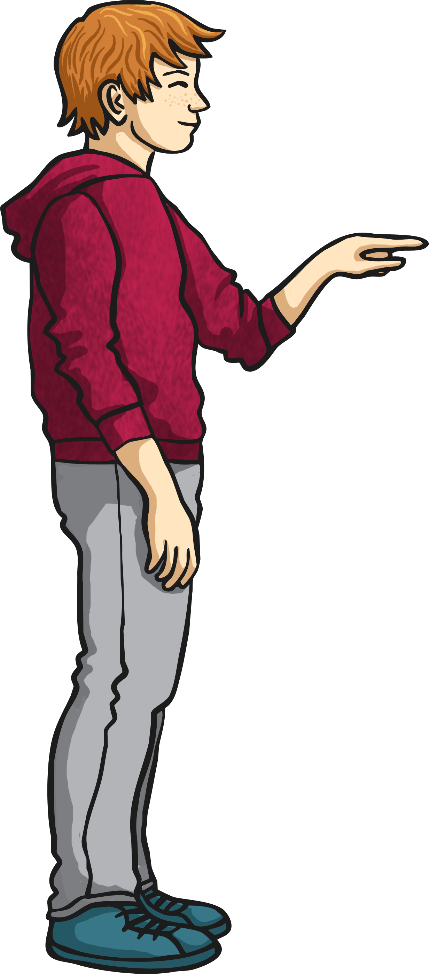 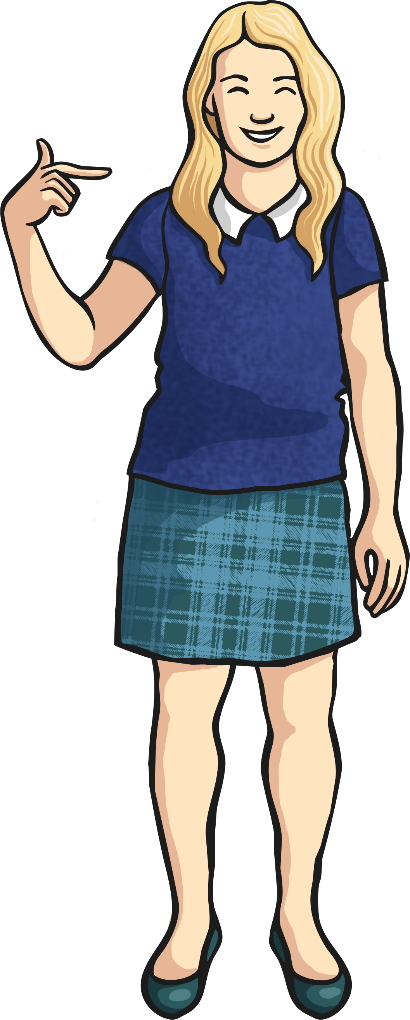 Je m’appelle Shannon: es-majuscule, ash, ah, en, en oh, en.
Our Names
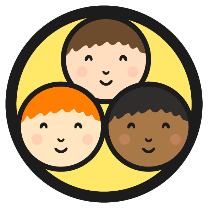 Etienne
Practise spelling out your names around your group.
Brigitte
Nicole
Comment t’appelles-tu?
Karen
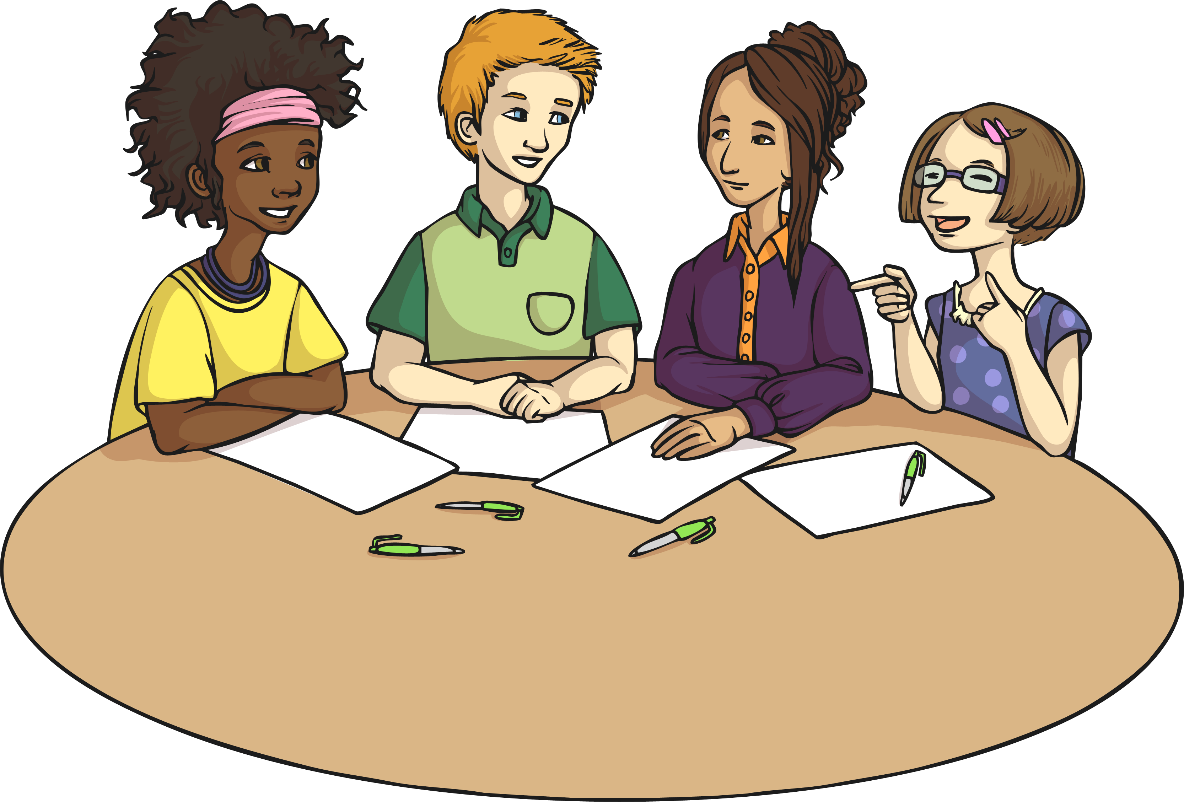 Je m’appelle Karen: kah-majuscule, ah, aer, euh, en.
Double It Up
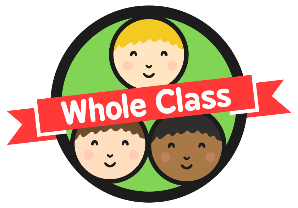 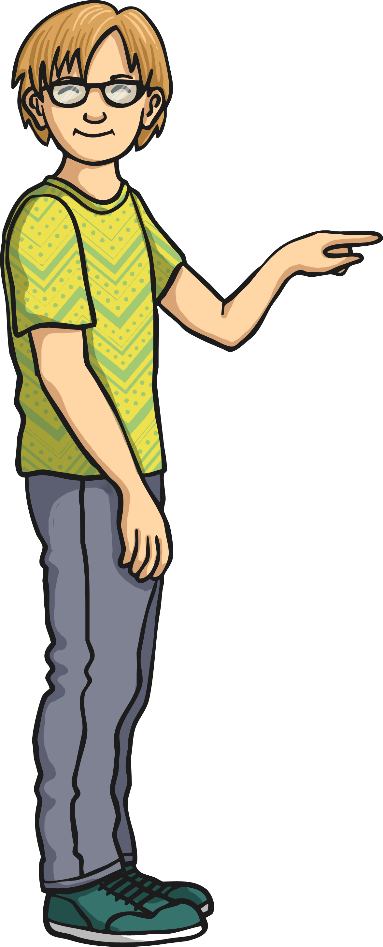 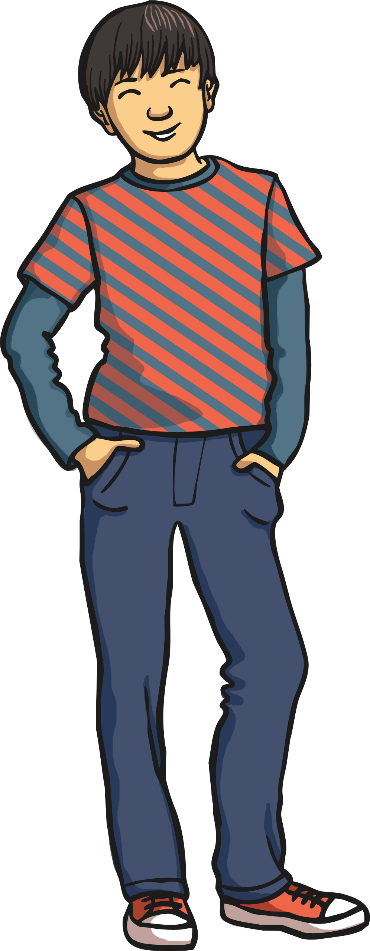 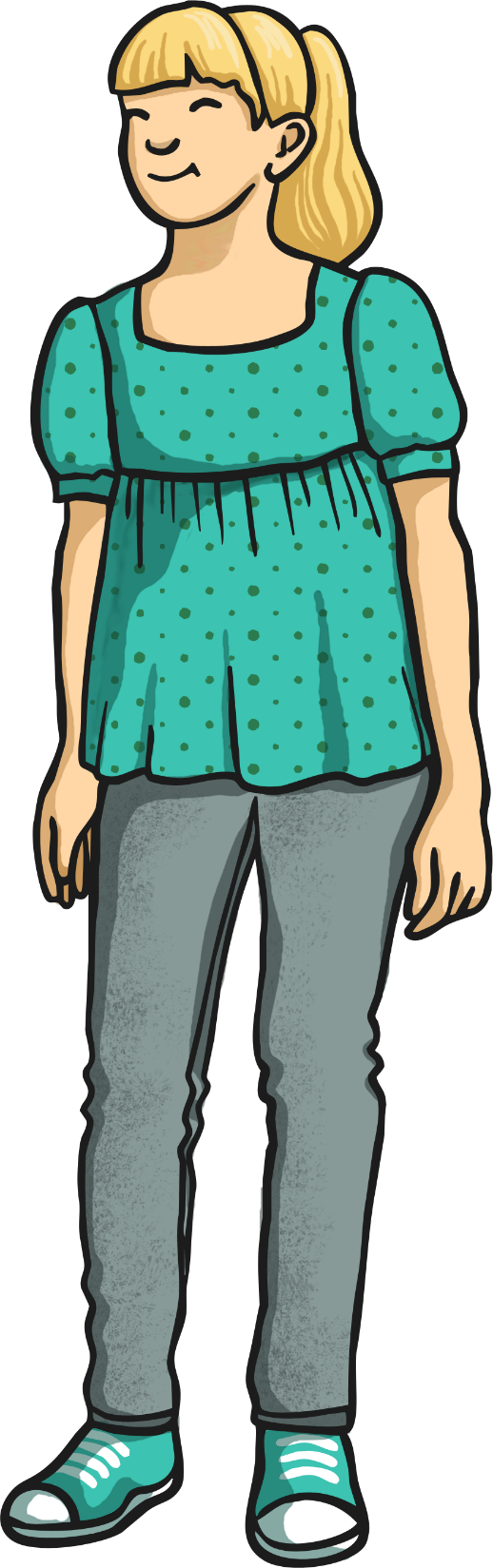 Comment t’appelles-til?
Il s’appelle Maddie.  em-majuscule, ah, deh, deh, ee, euh.
What Question Do We Need?
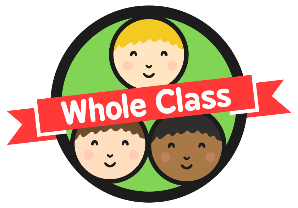 What do you think the missing question means?
Comment
ça
s’écrit?
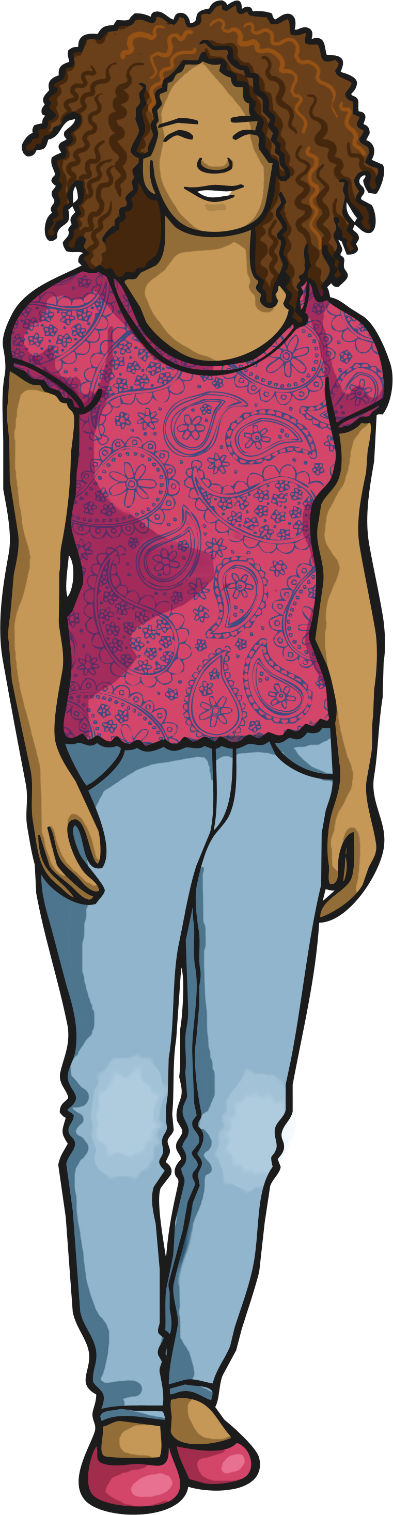 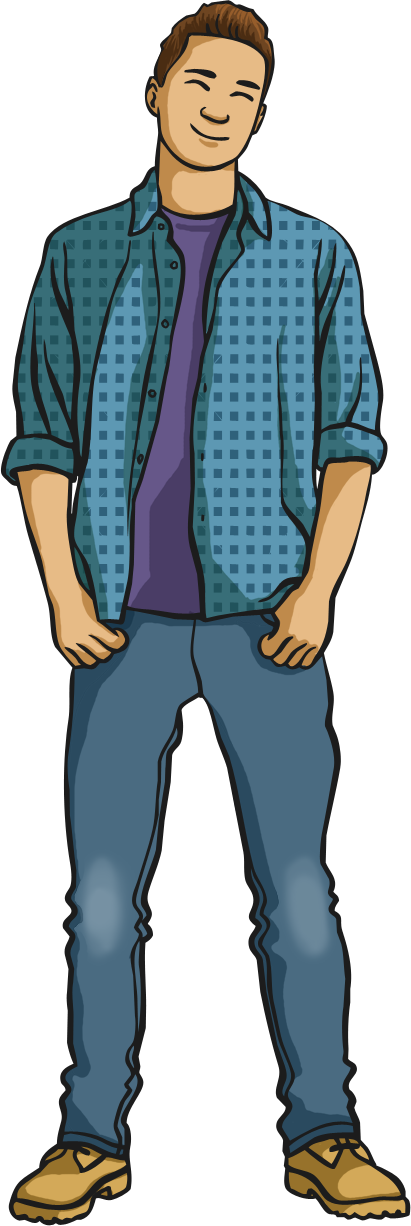 ???
Je m’appelle Sayed: es-majuscule, ah, eegrek, euh, deh.
Allez-Y!
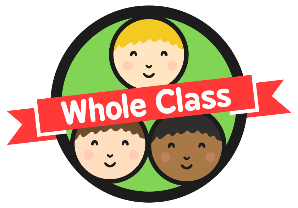 Ask your friends to spell out their name.
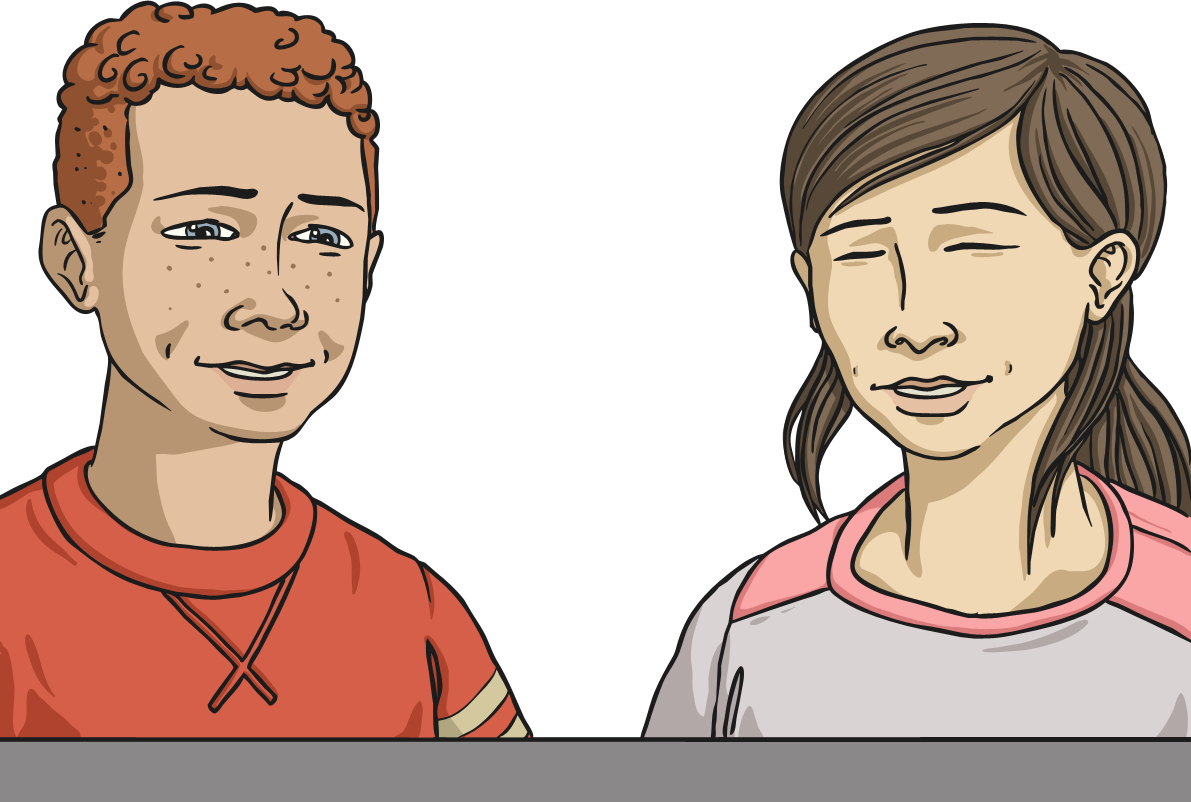 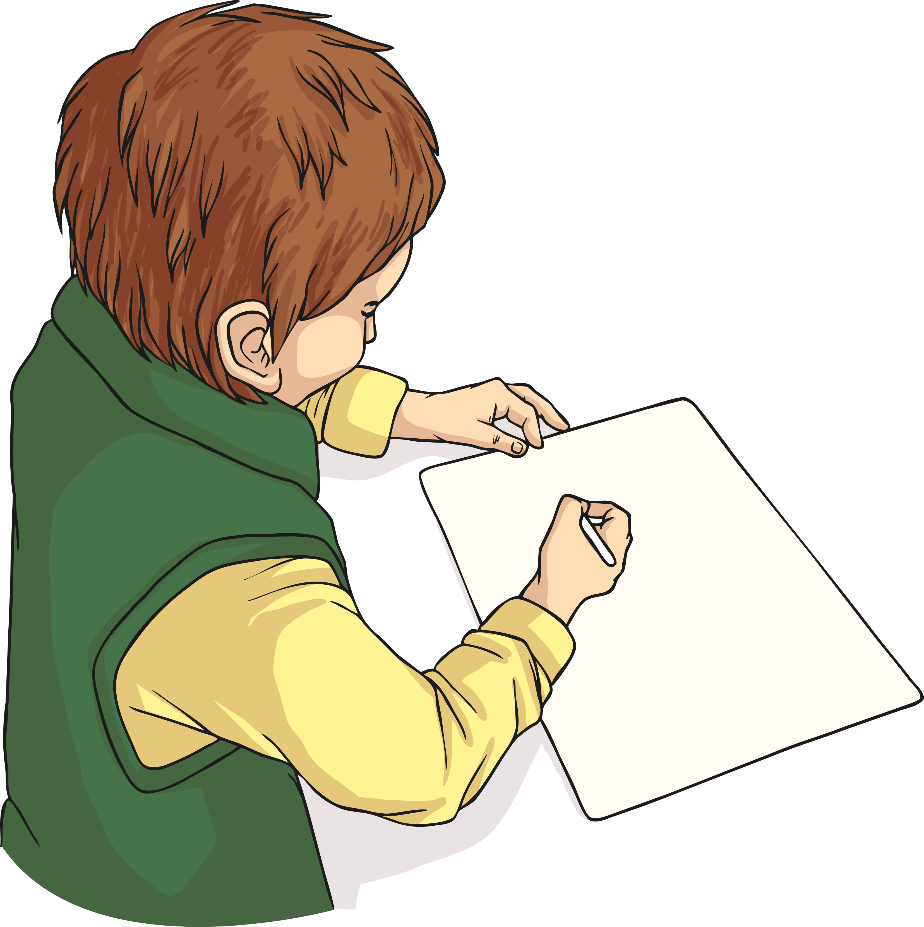 Comment ça s’écrit?
Listen carefully and write it down!
Allons Jouer! (Let’s Play a Game!)
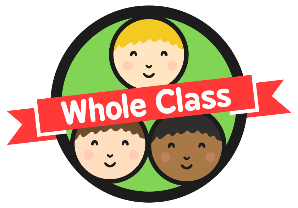 Comment ça s’écrit?
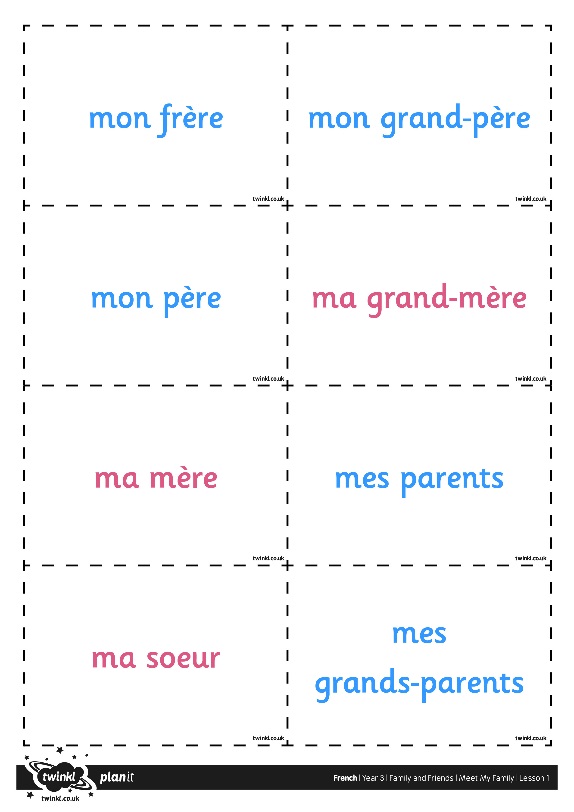 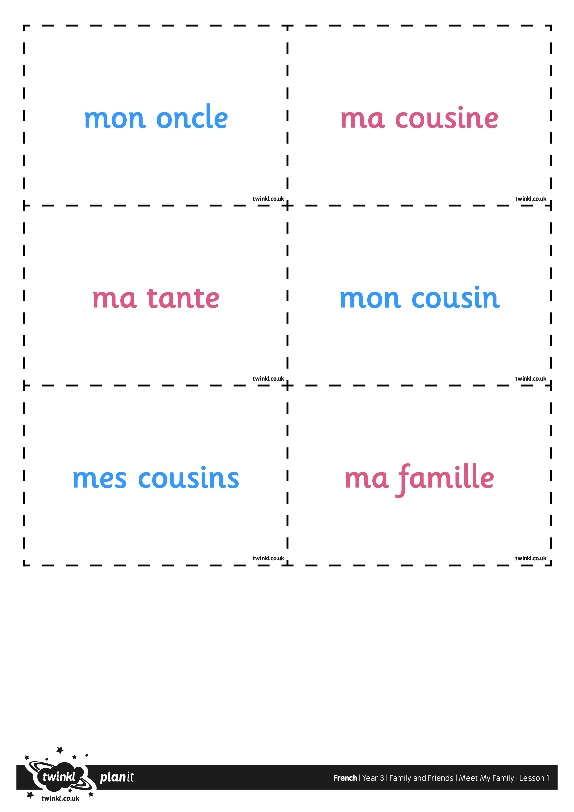 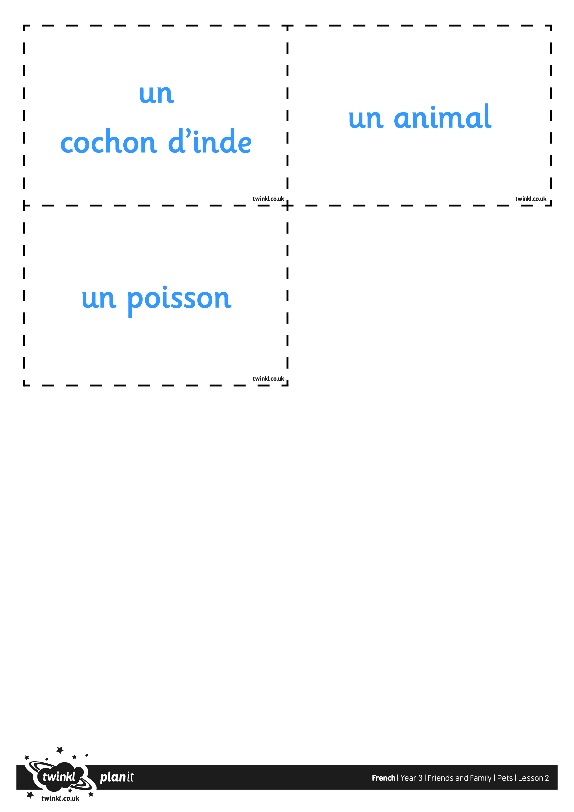 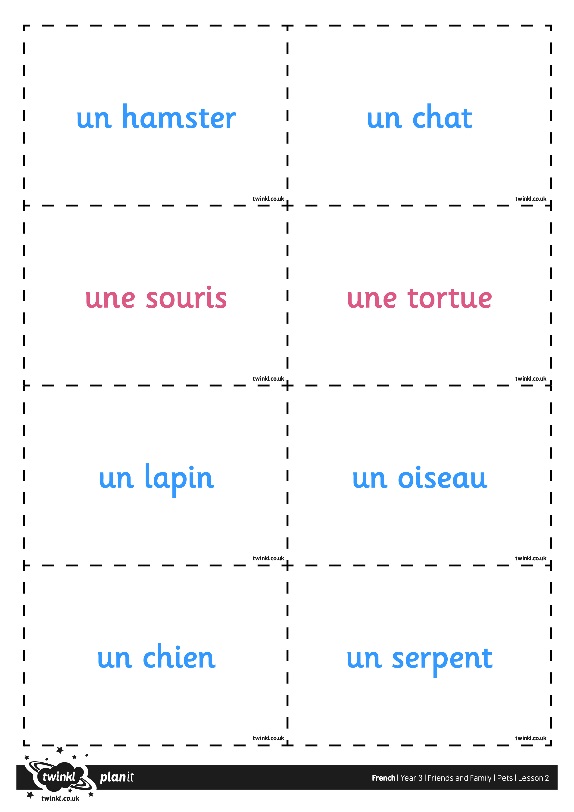 Aim
I can use French pronunciation of the alphabet to spell words.
Success Criteria
I can say letters of the French alphabet with good pronunciation.
I can ask for and give spellings using the French alphabet.